Mm VLBI with ALMA
Zulema Abraham
University of São Paulo
Brazil
3rd International VLBI Technology Workshop 10-12 November 2014
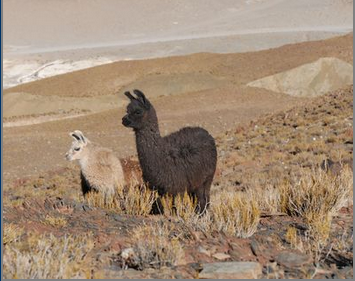 Outline
The LLAMA project

LLAMA stands for Large Latin American Millimeter Array. It is a joint Bazilian-Argentinian project

The idea is to install several (at least two) radiotelescopes at a distance of hundreds of kilometers from ALMA to perform VLBI observations and extend ALMA resolution by a factor of 10
3rd International VLBI Technology Workshop 10-12 November 2014
Executive Board
Argentina
Marcelo Arnal (IAR)
Ricardo Morras (IAR)
Juan José Larralde (IAR)
Carlos Viramonte (University of Salta)

Brazil
Jacques Lépine (USP)
Elizabete Dal Pino (USP)
Guillermo Gimenez de Castro (Mackenzie University)
Zulema Abraham (USP)
3rd International VLBI Technology Workshop 10-12 November 2014
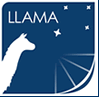 LLAMA
For the time being it consists of a single  12 m  ALMA type antenna. It is built by VERTEX and will be delivered at the beginning of 2016.

It will be installed in the Argentinian side of the Atacama desert, at an altitude of about 4800 m.

It will operate at frequencies between  40 and 800 GHz
3rd International VLBI Technology Workshop 10-12 November 2014
APEX                    ALMA
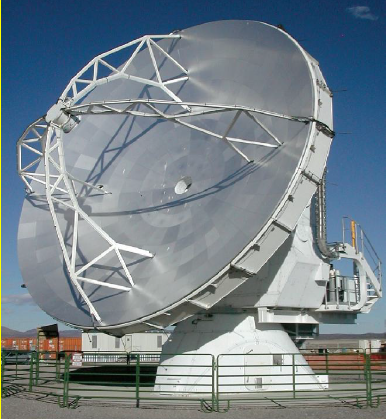 3rd International VLBI Technology Workshop 10-12 November 2014
ALMA receivers (T = 4K)
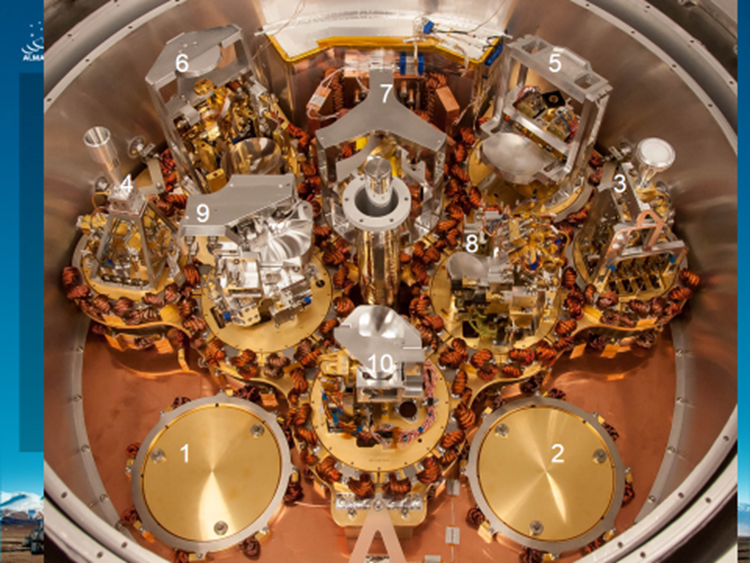 3rd International VLBI Technology Workshop 10-12 November 2014
Proposed Cryostats (NOAJ)
3rd International VLBI Technology Workshop 10-12 November 2014
Observing bands of ALMA
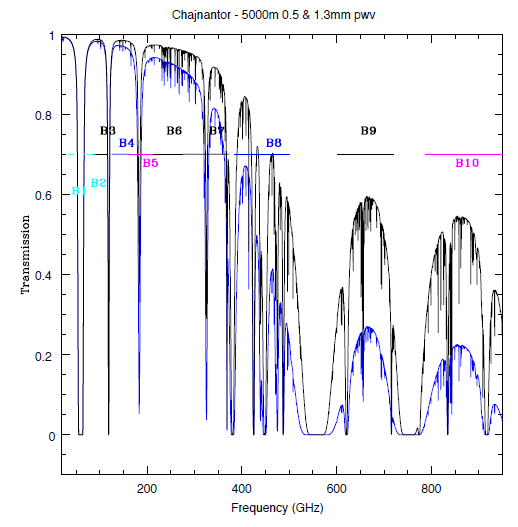 3rd International VLBI Technology Workshop 10-12 November 2014
The receivers
3rd International VLBI Technology Workshop 10-12 November 2014
Who builds them
3rd International VLBI Technology Workshop 10-12 November 2014
The site
3rd International VLBI Technology Workshop 10-12 November 2014
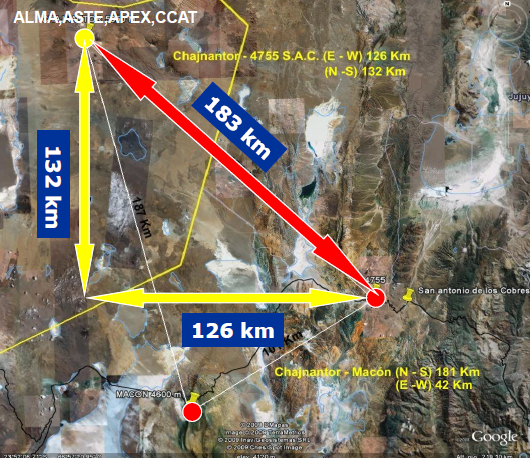 3rd International VLBI Technology Workshop 10-12 November 2014
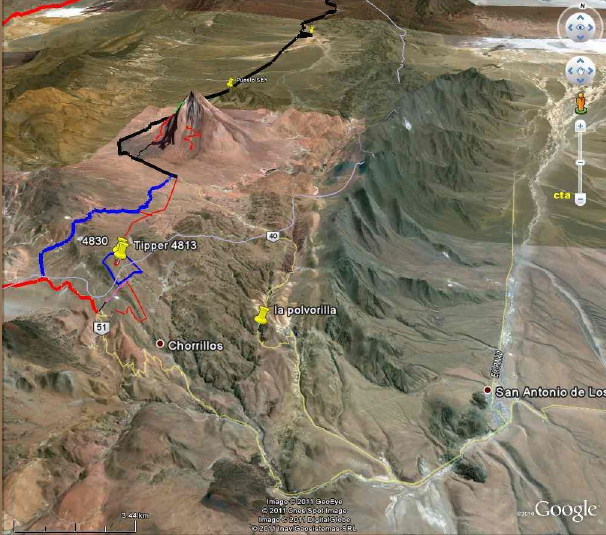 3rd International VLBI Technology Workshop 10-12 November 2014
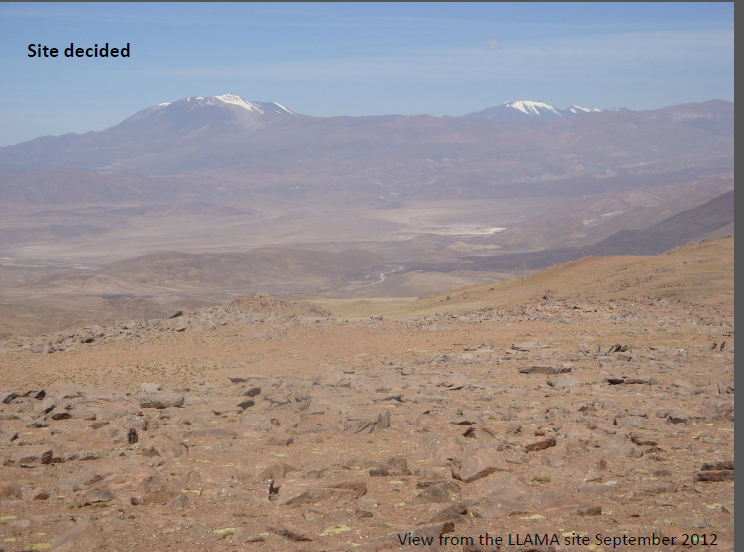 3rd International VLBI Technology Workshop 10-12 November 2014
Funding and organization
Brazil is paying for the antenna, the cryostats and some of the receivers

Argentina provides the infrastructure

Funding for VLBI?

The observing time will be divided between the two countries. Time will be reserved for the international community and other collaborators.

One of the uses will be to test new receivers and systems.
3rd International VLBI Technology Workshop 10-12 November 2014
Science with LLAMA: Shadow of the BH at the GC
Observed size should be larger than real size due to gravitational lensing
Actual observed size is smaller than expected, because emission does not come from the center, but from the beamed front region  (Falke & Markoff 2000)
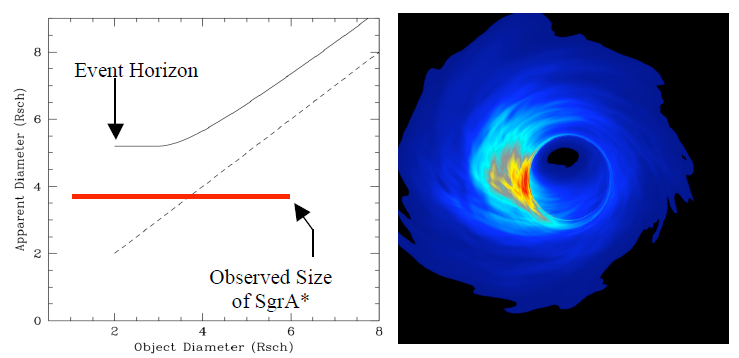 3rd International VLBI Technology Workshop 10-12 November 2014
FAPESP Workshop 2011
High resolution observations of AGNs (Thaisa Stochi Bergman, UFRGS)

Astrophysical jets and protostelar cores (Elisabete de Gouveia dal Pino, IAG/USP)

Micro-quasars (Gustavo Romero, IAR, Argentina)

Structure of the first galaxies in the Universe (Laerte Sodre, IAG/USP)
3rd International VLBI Technology Workshop 10-12 November 2014
FAPESP Workshop 2011
CO mapping of the spiral structure of galaxies (Horacio Dottori, UFRGS)

Cold structures in the interstellar medium (Diego Falceta-Gonçalves, IACH/USP

Supernova remnants and molecular clouds (Gloria Dubner, IAFE, Argentina)

Astrophysical masers (Zulema Abraham, IAG/USP)
3rd International VLBI Technology Workshop 10-12 November 2014
FAPESP Workshop 2011
Polarization studies with LLAMA (Antonio Mario Magalhães, IAG/USP)

Solar Physics with LLAMA (Pierre Kaufmann, Mackenzie)

Observation of Exoplanets with LLAMA and ALMA (Adriana Valio, Mackenzie)

Organic Molecules of interest for life (Claudia Lage, UFRJ)
Astrometry with LLAMA (Ramakrishna  Teixeira, IAG/USP)
3rd International VLBI Technology Workshop 10-12 November 2014